Аттестацияпедагогических работников
Анализ применения
В 2014–15 гг. в Минобрнауки России поступили
     36 обращений граждан из 16 субъектов РФ   
     (18,8%) с жалобами на различные нарушения 
     Порядка аттестации. 

Проблема нарушения Порядка аттестации в 
    субъектах РФ была также обозначена в СМИ 
    рядом общественных организаций
    (Гильдия словесников, Межрегиональный профсоюз 
    работников образования «УЧИТЕЛЬ»).
Анализ НПА субъектов РФ
В ноябре–декабре 2015 г.
   в Минобрнауки России поступили*
   распорядительные акты по аттестации
   педработников из 85 субъектов РФ
   (100%)

* в рамках анализа лучших региональных
   практик проведения аттестации
Итоги анализа региональных практик проведения аттестации
Акты в большинстве субъектов РФ

– содержат критерии установления квалификационной 
   категории, не предусмотренные Порядком аттестации 
   (например, результаты тестирования, повышения 
   квалификации, собеседования и т. д.)

– устанавливают перечни «отчётности» (в т. ч. документов, 
   выдаваемых педработникам за косвенную плату и (или) 
   при посредничестве третьих лиц, в том числе их 
   работодателей)
Лучшие практики
Удмуртская Республика
	– формирование при Министерстве      образования и науки Удмуртской Республики рабочей группы по совершенствованию системы аттестации педработников (ноябрь 2015 г.)
Лучшие практики в сфере упрощения аттестационных процедур
Пермский край
    – развитие системы электронного документооборота 
       при аттестации, что является особенно удобным для 
       педработников, живущих за пределами 
       региональной «столицы».

Вместе с тем в субъектах РФ имеются и случаи 
неразумного перехода на электронный 
документооборот, когда заявления о проведении 
аттестации не регистрируются без заполнения 
электронных анкет и прикрепления к ним файлов,
не предусмотренных Порядком аттестации.
Задачи
приведение НПА субъектов РФ в соответствие с федеральным Порядком аттестации;
обеспечение открытости, независимости и объективности оценивания;

отмена взимания прямой и косвенной платы при аттестации;

упрощение аттестационных процедур (в т. ч. отказ от «отчётности»);

обеспечение соответствия между реальным уровнем квалификации педработника и результатами его аттестации.
Правовое регулирование аттестации
Конституция РФ

Трудовой кодекс РФ

Федеральный закон от 29 декабря 2012 г. № 273-ФЗ
    «Об образовании в Российской Федерации» (ст. 49)

приказ Минобрнауки России от 7 апреля 2014 г. № 276
    «Об утверждении Порядка проведения аттестации
    педагогических  работников организаций,
    осуществляющих образовательную деятельность»

отраслевые соглашения, коллективные договоры
Полномочия Минобрнауки России
Согласно ФЗ «Об образовании в РФ», 
    установление порядка проведения 
    аттестации педработников относится к 
    полномочиям Минобрнауки России!

Порядок аттестации является 
    ведомственным нормативным правовым
    актом прямого действия.
Разъяснения Порядка аттестации
В целях единообразия правоприменительной 
    практики были подготовлены и направлены в 
    субъекты РФ Разъяснения Департамента 
    государственной политики в сфере общего 
    образования Минобрнауки России  и 
    Общероссийского Профсоюза образования по 
    применению Порядка аттестации от 3 декабря   
    2014 г. № 08-1933/505
Акты, принимаемые субъектами РФ
Исчерпывающий перечень актов, принимаемых субъектами РФ 
      для проведения аттестации педработников в целях 
      установления квалификационной категории, включает акты

      – о формировании аттестационных комиссий

      – о составе аттестационных комиссий

      – о регламенте работы аттестационных комиссий

      – об условиях привлечения специалистов для  
       осуществления всестороннего анализа 
       профессиональной деятельности педработников

      – об установлении (или отказе в установлении)  
       педработникам первой (высшей) квалификационной 
       категории
Информация, необходимая Педработнику
При аттестации в целях установления квалификационной категории педработник должен знать:
     – Порядок проведения аттестации педагогических 
         работников организаций, осуществляющих 
         образовательную деятельность (приказ Минобрнауки   
         России от 7 апреля 2014 г. № 276);
     – почтовый и электронный адреса аттестационной 
        комиссии;
     – срок и место проведения аттестации;
     – распорядительный акт об установлении (или отказе в 
        установлении) квалификационной категории.
Документы, предъявляемые для аттестации
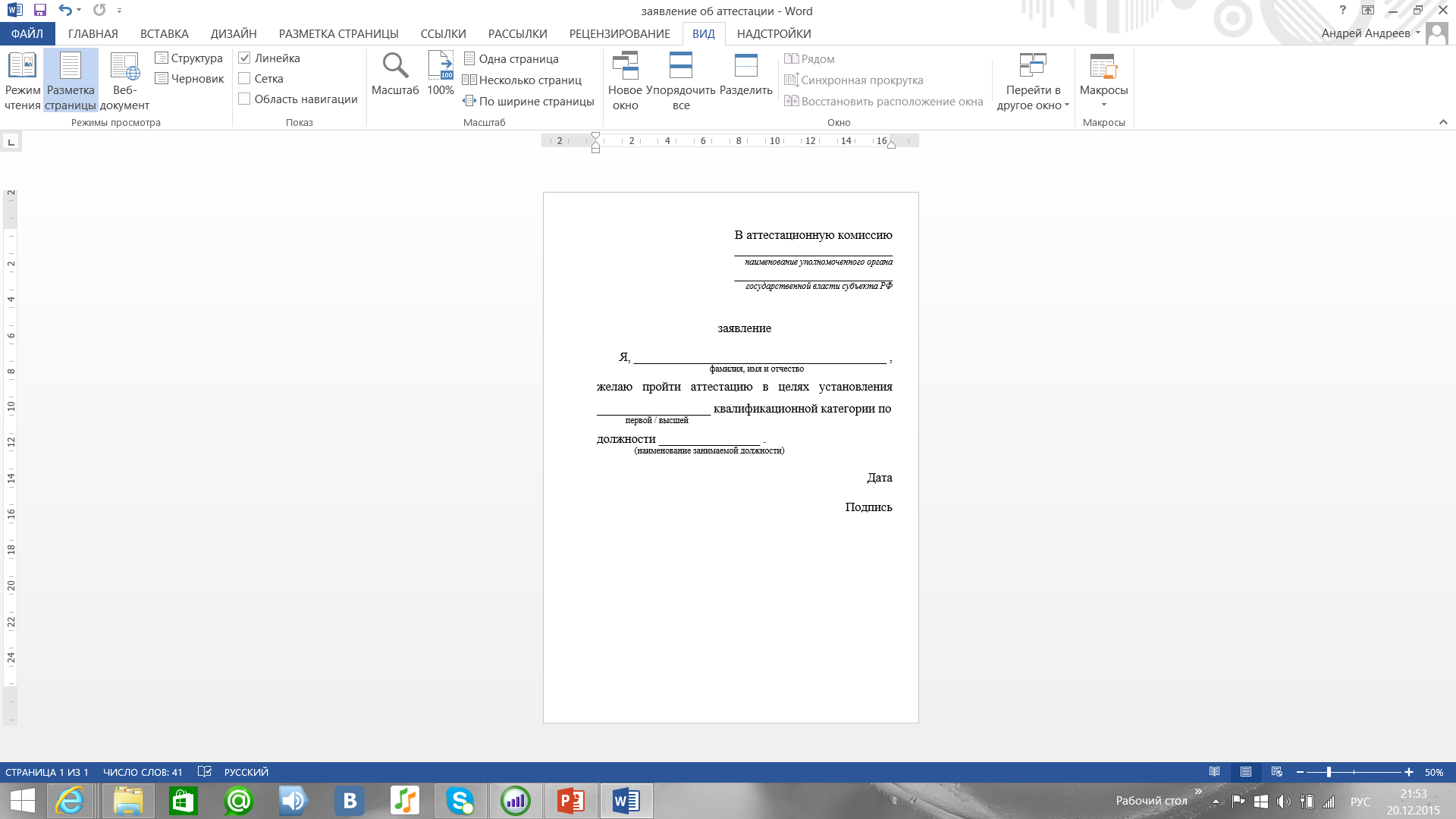 Аттестация педработников в целях установления квалификационной категории проводится на основании их заявлений

В заявлении о проведении аттестации педработник указывает квалификационную  категорию и должность, по которым он желает пройти аттестацию

         (пункты 27 и 28 Порядка аттестации)

Работник вправе указать при подаче заявления ссылку на Интернет-ресурс, содержащий информацию о нём и результатах его работы
Примерный образец заявления педработника о проведении аттестации в целях установления квалификационной категории
Сбор информации   при рассмотрении заявлений
При рассмотрении заявлений о проведении аттестации в
целях установления квалификационной категории 
аттестационная комиссия осуществляет самостоятельный сбор  необходимой ей информации, например:

данных, подтверждающих, что лицо, подавшее заявление о проведении аттестации, является педработником:
     – документ о месте работы и должности заявителя,
     – лицензия организации, в которой работает заявитель, на  осуществление образовательной деятельности,

сведений об аттестации заявителя, если он проходил её ранее.
Критерии установленияквалификационных категорий
Исчерпывающий перечень критериев 
    установления первой и высшей 
    квалификационных категорий содержится 
    в пунктах 36 и 37 (с учётом пункта 38) 
    Порядка аттестации.

Субъекты РФ не вправе применять при 
    аттестации иные (в т. ч. дополнительные)   критерии    установления квалификационных категорий.
Источники информации о педработниках
Аттестационная комиссия осуществляет самостоятельный 
сбор информации о результатах деятельности педработника,  в том числе используя следующие источники:

официальные сайты организаций, осуществляющих образовательную деятельность, в сети «Интернет»;
личные Интернет-ресурсы педработников в сети «Интернет»;
итоги мониторинга системы образования;
информационные карты участников конкурсов;
результаты всероссийской олимпиады школьников.
Анализ деятельности педработников
Специалисты, привлекаемые для анализа профессиональной деятельности педработников, должны обосновать соответствие (несоответствие) педработника заявленной категории по результатам качественного, а не количественного анализа результатов его работы.
При анализе необходим дифференцированный подход в оценке результатов деятельности педработников с учётом специфики организаций, в которых они работают (например, «слабых» школ)
Оценка деятельности педработников
оценка профессиональной деятельности педработников в целях установления квалификационной категории осуществляется аттестационной комиссией на основе результатов их работы.
Результаты аттестации в 2015 году
Высшая квалификационная категория установлена 6 % педработников
Первая квалификационная категория установлена 9,5 % педработников
Соотношение в среднем по РФ – примерно 2 : 3 (разница в 1,5 раза)

В Ульяновской области количество педработников, которым была 
установлена высшей категория, в 7,5 больше, чем количество 
педработников, которым была установлена первая категория,
в Амурской области в 2,5 раза больше, в Ярославской области – в 2 раза.

Максимальный разрыв в количественном соотношении педработников, 
которым были установлены высшая и первая категории (соответственно 
1 : 4) зафиксирован в Курской, Свердловской и Еврейской автономной 
областях.
ПОДВЕДЕМ    ИТОГИ
Процедура аттестации:

Нормативная, регламентированная;
Открытая; 
Независимая; 
Упрощенная;
Качественная.
Аттестация педагогических работников Смоленской  области 
в 2015 году
Нормативные основания
Приказ Департамента Смоленской области по образованию, науке и делам молодежи от 29.08.2014   № 705 « Об Аттестационной комиссии Департамента Смоленской области по образованию, науке и делам молодежи»;

Приказ Департамента Смоленской области по образованию, науке и делам молодежи от 08.09.2014  № 725 «Об утверждении региональных документов по проведению аттестации педагогических работников»
Региональные требования к структуре и содержанию портфолио педагогических работников обеспечивают:
Соответствие критериям, предъявляемым к педработникам федеральным Порядком аттестации.

Независимость и объективность оценивания.

Отсутствие прямой и косвенной платы при аттестации.

Упрощение аттестационных процедур (в т. ч. отказ от «отчётности»).

Соответствие между реальным уровнем квалификации педработника и результатами его аттестации.
Показатели критериев оценки портфолио педагогических работников
Теоретически обоснованы.
 Содержат понятную операциональную систему оценивания.
Рациональны.
Позволяют сравнить самооценку педагога с экспертной оценкой.
Стимулирует на повышение квалификации.
Дают возможность структурировать педагогическую деятельность аттестуемого.
Технологичны.
Позволяет унифицировать деятельность экспертов.
Статистические данные по аттестации за 2015 год
Общее количество экспертиз портфолио  - 4798.
Рекомендованы  - 4639 (96,7%), не рекомендованы  - 159 (3,3%)
Соотношение квалификационных категорий (высшая : первая):
Смоленская область -  2 : 3,16      Российская Федерация  - 2 : 3
Количество экспертных заключений
Внешние вызовы на 2016 год
Приведение в соответствие процедуры аттестации федеральному законодательству.
Получение информации о педагоге независимо от самого педагога.
Получение информации о результатах деятельности педагога из открытых источников.
Упрощение аттестационных процедур.
Объективность оценивания результатов деятельности педагога.
Необходимые изменения в региональной процедуре аттестации
Внесение изменений в НПА.
Механизм отбора и привлечения экспертов.
Механизм получения информации при аттестации из открытых источников.
Структура портфолио является примерной и  может носить только рекомендательный характер.
При сохранении структуры портфолио необходимо изменение ряда показателей.
Повышение объективности оценивания (операциональность показателей).
Ждем ваших предложений
до 28 января 2016 года по адресу 
ca.soiro@yandex.ru
Благодарю за внимание!